ACA COMPLIANCE andPREPARATION FOR 2016
September 2015
TOPICS
Affordable Care Act

What’s Been Implemented So Far?  
	  (A Quick Stroll Down Memory Lane)

Near-Term Issues (2015 – 2017)

Emerging Issues  (2018 and Beyond)

Employer Strategies

DOL Audits
[Speaker Notes: Near Term
	ER Shared Responsibility
	ER Reporting

Emerging
	Auto Enroll
	Discrimination Testing
	Cadillac Tax

Audits
	Something NOT related to the ACA]
ACA:  WHAT’S BEEN IMPLEMENTED SO FAR?
2010
Grandfathered plans
Small Business Tax Credits
Pre-Existing Condition Insurance Plans (PCIP)
Adult Dependent Coverage to Age 26
Remove lifetime dollar limits
Restrict annual dollar limits
Prohibit pre-existing conditions exclusions for children under 19
External review process
Preventive services with no cost sharing
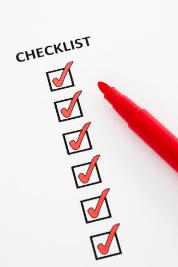 ACA:  WHAT’S BEEN IMPLEMENTED SO FAR?
2011
Limits on medical loss ratios (MLR)
Non-prescribed OTC drugs not eligible 
	   for reimbursement through FSA/HRA/HSA
Wellness program grants for small employers

2012
First MLR rebates
Uniform Summary of Benefits and Coverage
Annual fee on the pharmaceutical industry
Patient Centered Outcomes Research Institute (PCORI) fee
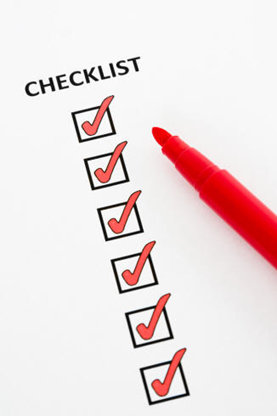 [Speaker Notes: Wellness grants have yet to be funded

Pharm Fee:	brand name drugs only
	
	$2.5 billion first year increasing to $4.1 billion in 2018; then $2.8 billion thereafter

	about 1% of sales]
ACA:  WHAT’S BEEN IMPLEMENTED SO FAR?
2013
$2,500 limit on Flexible Spending Accounts
2.3% tax on medical devices
Eliminate tax deduction for employers who 
	    receive Medicare Part D retiree drug subsidy
CO-OPs established
Employer notification of Marketplace
Employers report value of health plans on W-2s
	    (only if >250 W-2s)
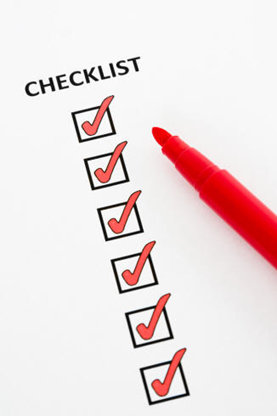 [Speaker Notes: FSA limits indexed to $ in 2015

IA first CO-OP to fail (end of 2014); Nevada and LA closing by end of 2015]
ACA:  WHAT’S BEEN IMPLEMENTED SO FAR?
2014
Guaranteed issue/renewability 
No annual dollar limits on coverage
Remove all pre-existing condition exclusions
Waiting period limits
$2 PMPY PCORI Fee payable
$63 PMPY Temporary Reinsurance Fee payable
$8 billion in fees on health insurance sector
Increases in allowed premium incentives for wellness programs
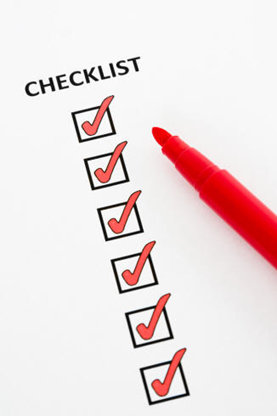 ACA:  WHAT’S BEEN IMPLEMENTED SO FAR?
2014 (cont’d)
Individual mandate
Rating limits and “metal” plans
	   in individual and small group markets
Exchanges/Marketplaces open for business 
	   (individual and small group 1 – 49)
Premium/cost-sharing subsidies 
	   available through Marketplace
Determination of Large Employer status
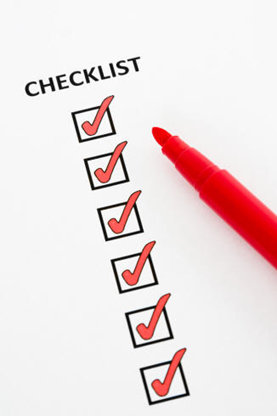 [Speaker Notes: Rating;  individual member rating

Private Exchanges?]
ACA:  NEAR TERM ISSUES
2015
Employer Shared Responsibility requirements 
	for 100+ to avoid $2,080/$3,120 penalties 
Minimum value and affordable plan
	    must be offered to at least 70% of FT employees
Affordability safeharbors fixed at 9.5% of employee’s income/FPL

Employer Shared Responsibility tracking for 50+
To be reported on 1094-C
Even though penalties won’t generally apply for 50 – 99
Identifies potential assessment situations
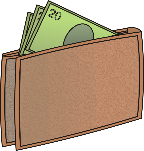 [Speaker Notes: Near Term Issues

Note indexed dollar amounts]
ACA:  NEAR TERM ISSUES
2015 (cont’d)
Individual Mandate enrollment tracking 
	   for carriers and self-insured plans
To be reported on 1095-B / 1095-C
Monthly tracking of each enrolled member

Small group plans through Marketplace 
	S.H.O.P. allow employee choice
Employee can select any plan offered 
	   in the metal tier selected by the employer
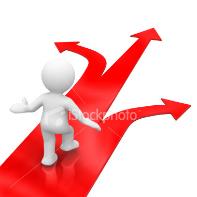 ACA:  NEAR TERM ISSUES
2015 (cont’d)
$2.08 PMPY PCORI Fee 
	(       $.08 or 4%)

$44 PMPY Temporary Reinsurance Fee 
	(        $19 or 30%)

$11.3 billion in fees on health insurance sector
	(         $3.3 billion or 41%)
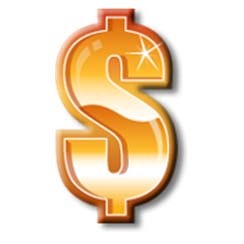 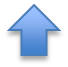 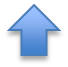 ACA:  NEAR TERM ISSUES
2016
Employer Shared Responsibility requirements 
	   for 50+ to avoid $2,160 /$3,240 penalties
Minimum value and affordable plan
	   must be offered to at least 95% of FT employees
Affordability safeharbors remain fixed at 9.5% 
	   of employee’s income/FPL

Small group market expands to include 50 – 99	
Member age rating and “metal” plans applies
Part of common risk pool with 1 – 49 groups
Employee choice in Marketplace SHOP plans
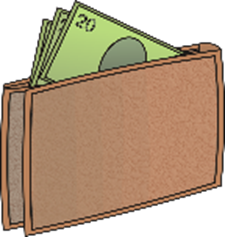 [Speaker Notes: “Metal” plans will typically mean fewer plan design choices

Risk Pool:	All 1 -100 groups will be treated as “average”

	ERs w/ younger, healthy workforces will likely see higher rate increases

	Group claims experience will no longer be relevant

	Groups w/ wellness plans will be rated same as those who don’t

Legislation introduced to allow states to retain 1-50 SG definition]
ACA:  NEAR TERM ISSUES
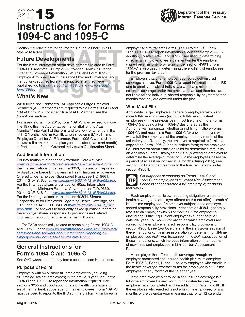 2016 (cont’d)
Employer Shared Responsibility
	   reporting for 50+ using
	   Forms 1094-C and 1095-C

Many third-party solutions
	   emerging for employers

Individual Mandate enrollment
	   reporting for carriers and self-insured plans
	   using Form 1095-B / 1095-C
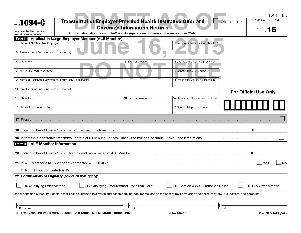 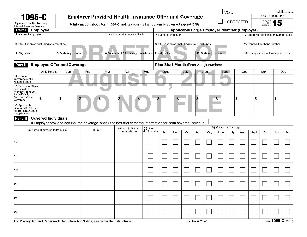 [Speaker Notes: IRS just opened up submission testing for ERs and vendors]
ACA:  NEAR TERM ISSUES
2016 (cont’d)
$2.16 PMPY PCORI Fee (projected)
	   (       $.08 or 4%)

$27 PMPY Temporary Reinsurance Fee 
	   (        $17 or 39%)

$11.3 billion in fees on health insurance sector
	   (no increase from 2015)

Removal of Family deductibles in HDHPs
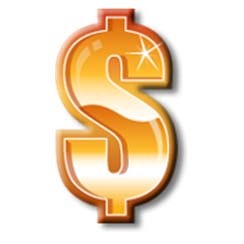 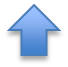 ACA:  NEAR TERM ISSUES
2017
$2.25 PMPY PCORI Fee (projected)
	   (       $.09 or 4%)

Temporary Reinsurance Fee
	   expires 12/31/16

$13.9 billion in fees on health insurance sector
	   (        $2.6 billion or 23%; then another 3%      in 2018 
	     and indexed by premium growth thereafter)
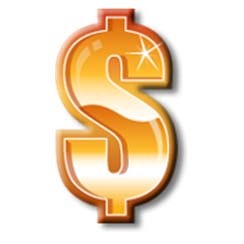 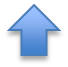 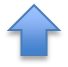 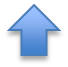 ACA:  EMERGING ISSUES
Automatic enrollment of new hires

Discrimination testing of insured plans

Cadillac Tax
[Speaker Notes: EMERGING ISSUES]
AUTOMATIC ENROLLMENT OF NEW HIRES
Employers subject to FLSA and 
	 with more than 200 fulltime employees
Auto enroll new fulltime employees 
	 in one of the employer’s health plans
Employee must have opportunity to opt out
Coverage still subject to employer’s waiting period
ACA did not include effective date for this provision
Employers not required to comply until final regulations are issued
DOL’s original intent was to complete rulemaking by 2014
Non-enforcement decision published February 2012
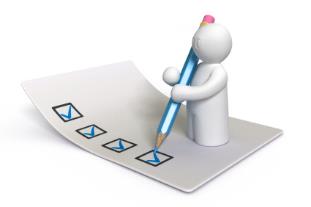 DISCRIMINATION TESTING OF INSURED PLANS
Originally to be effective on 
	 first plan year on or after September 23, 2010
Non-enforcement decision published end of 2010
Effective date:  Plan Year beginning
	 “a specified period” after release of
	 final regulation (likely 6 months)
Informal DOL comments:  
	 no rules will be published in 2015
Rules to be “similar to” 
	 Section 105(h) testing for self-insured plans
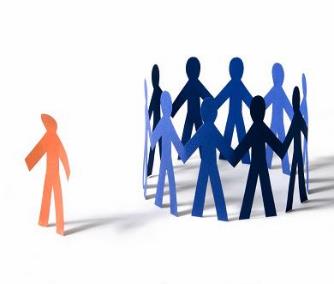 [Speaker Notes: Not traditional definition of discrimination

”Specified period” historically 6 months]
DISCRIMINATION TESTING OF INSURED PLANS
For insured plans, plan sponsor could be subject to:
Excise tax of $100 per day per impacted individual
Civil money penalty
Civil action
IRS requested comments on:
Employee contributions
Waiting periods
Use only an availability test
Geographic discrimination
Transition rules following merger, acquisition or other corporate transaction
[Speaker Notes: SI plan fails discrimination testing:  HCI EMPLOYEE loses tax benefits/ER loses FICA reduction

Availability test in stead of actual enrollment (like is done for Section 125 discrimination testing)]
CADILLAC TAX
Excise Tax on High Cost Employer-Sponsored Health Coverage

Applies to all employers

Applies to tax years beginning
	 January 1, 2018

40% non-deductible Excise Tax 
       on costs above specified thresholds
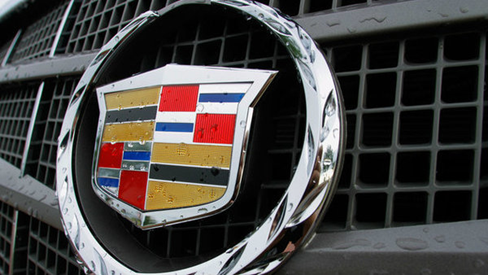 [Speaker Notes: Expected to generate $80 - $200 billion of tax revenue over 1st ten years]
Cadillac tax
Applies only to those actually enrolled in a benefit

Calculated monthly during the tax year; paid annually

Calculated by the Employer

Employer communicates the amount payable 
	 to each payer
[Speaker Notes: So there’s no tax on non-participants

More tracking of individual employees, similar to Large Employer tracking of offer and enrollment in health plan

Tracking and calculation can be delegated to a third party, but payer is ultimately responsible to the IRS

ER gets to tell each carrier and administrator how much they must remit to the IRS.  Imagine how the carriers and administrators feel about this:  they can’t build the amount of tax into their rates/fees, but must wait for an after-the-fact accounting done by an outside entity]
Who Pays the excise tax?
Insured plans:  carrier
Employer contributions to an HSA or Archer MSA:        
	 employer
Any other type of applicable coverage:  “the person
	 that administers the plan”

Payments allocated to payers based on proportionate
	 share of the total cost of Applicable Coverage
[Speaker Notes: Definition of who “the person that administers the plan” has many implications

	TPA or ER?

If payment is not ER’s responsibility, expect carriers and TPAs to pass-through the payment to Plans
IRS has labelled this the Excise Tax Reimbursement 

Since payment to carrier/TPA is not deductible, their taxable bottom line is increased by that amount
They will then “gross up” their payment from Plans to compensate for this
IRS anticipates this will happen and has coined the term “income tax reimbursement]
WHAT TYPES OF COVERAGES ARE INCLUDED?
Health plans
Health FSAs, HRAs, HSAs and Archer MSAs
Employer contributions and employee pre-tax contributions
Governmental plans
On-site medical clinics
Retiree coverage
Multi-employer plans
Coverage for specified disease or illness if the coverage is  
	 excludable or deductible from gross income
[Speaker Notes: Governmental plans don’t include Medicare and Medicaid, but rather benefits provided by gov’t units to their civilian employees

Also included are costs for executive physical programs]
What types of coverages are not included?
Vision and Dental plans not bundled with Medical plan
Employee after-tax HSA contributions
EAPs that meet the excluded coverage requirements
On-site medical clinics that provide de minimus care
Accident or disability income insurance
Liability insurance
Workers’ compensation
Automobile medical payment insurance
Credit-only insurance
Long term care insurance
Fixed indemnity insurance
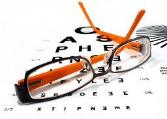 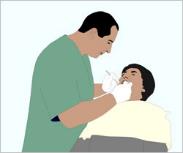 How do we Determine the cost of coverage?
Tax is based on the average cost
of coverage for all
similarly situated employees
without regard to whether
the employer or employee pays for the 	coverage
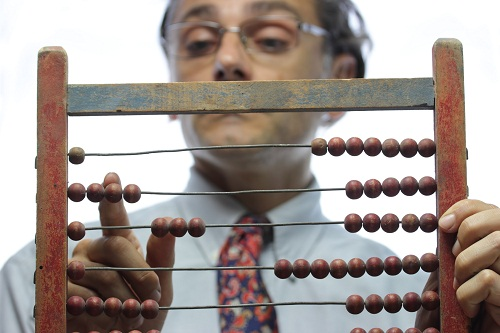 [Speaker Notes: 2 key phrases at work here]
How do we Determine the cost of coverage?
Tax is based on the average cost
of coverage for all
similarly situated employees
without regard to whether
the employer or employee pays for the 	coverage
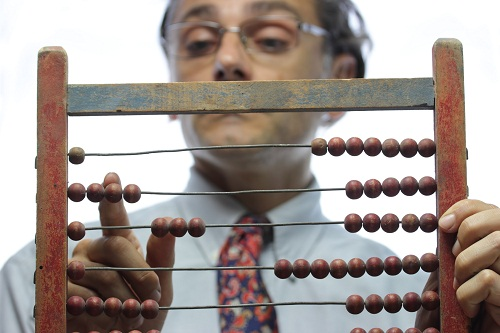 [Speaker Notes: So simply having an employee pay more of the premium cost won’t avoid the tax

I’ve seen several instances where a supposed strategy is to cost-shift a higher percent of the cost to employees – this simply won’t work]
How do we Determine the cost of coverage?
Tax is based on the average cost
of coverage for all
similarly situated employees
without regard to whether
the employer or employee pays for the 	coverage
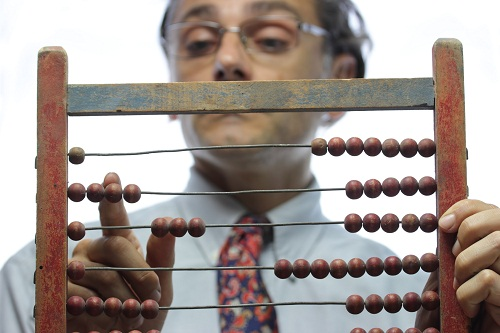 [Speaker Notes: “Employee” includes essentially anyone who participates in the plan
	Actives
	Former employees/retirees
	Surviving spouses
	Other primary insured individuals

“Similarly situated” is a term used in many Federal regulations, but it has some unique elements when it comes to the Cadillac tax

Who are similarly situated employees?
First, identify all employees covered by a particular benefit package (i.e., available plan options) 
Then, split out Single and Non-Single enrollments

Benefit package is a term that begs for more clarity, but for now it’s anyone enrolled in a benefit package

So is one benefit package everyone who’s enrolled in one of the medical plan options and also enrolled in the FSA?
While another benefit package those who are enrolled only in a medical plan option?

And while it seems simple enough to identify who’s got Single Coverage and who has Non-Single, remember this is calculated every month, so ERs will need to be able to track when an employee switches categories]
How do we Determine the cost of coverage?
IRS considering employee categories based on:
Nature of compensation (salaried vs. hourly)
Job categories (office vs. other, machinists vs. engineers, etc.)
Collective bargaining status
Geography (employee’s or employer’s)
Employment status (current vs. former employees,
	  active vs. retired)
Combining retirees under and over age 65
Cannot be based on health status
[Speaker Notes: Geographic adjustments were most common comment received

While the IRS is considering offering many options, each requires its own analysis so ER can select the one that works most to their advantage

Last item is key and is consistent with HIPAA and ADA]
How do we Determine the cost of coverage?
Statute:  Costs calculated “under rules similar to”
	 the rules for calculating COBRA premiums

Straightforward for insured coverages:  premium rates

Self-insured: detailed guidance has never been released
General expectation is to include projected costs for claims, administration expense and stop-loss premiums
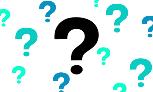 [Speaker Notes: Projected costs could be consistently over or under actual costs
	Results in either over- or under-payment of tax]
What’s the cost threshold?
2018
Generally, $10,200 Single / $27,500 All Other
Higher limits of  $11,850 Single / $30,950 if:
Individual is a “qualified retiree”
Has attained age 55
Not entitled to Medicare
Individual participates in an employer plan where the majority  
	 of covered employees are engaged in a high-risk profession
	 or employed to install electrical or telecommunication lines
Higher limits only apply to qualifying individuals,                   	 not entire group
[Speaker Notes: These higher limits are ~15% higher than standard levels

Retirees:  	1.  recognition that older folks tend to have higher costs; 
	2.  helps to soften ER claims that they’re doing away w/ retiree coverage because of the Cadillac Tax
	3.  especially applicable to IA government employers

High-risk:  	1.  Is this because such industries have higher costs?  NO
	2.  This is a blatant nod to IBEW, Teamsters, AFL-CIO, NEA to get their support when law first being 	      considered
	3.  Ironic that each of these unions are now asking this part of law to be repealed

Higher limits:  aren’t expected to apply to office/support staff of high-risk employers]
What’s the cost threshold?
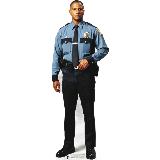 What are “high risk professions”?
Law enforcement
Fire protection activities
Out-of-hospital emergency medical care
Includes EMTs, paramedics and first-responders
Longshore work
Construction
Mining
Agriculture (not including food processing)
Forestry
Fishing
Any individual retired from one of the above occupations after a minimum of 20 years’ employment in those occupations
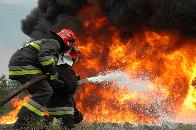 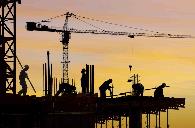 [Speaker Notes: Last item:  would apply to such an individual’s new employer, creating potential tracking challenges]
What’s the cost threshold?
Age/gender adjustments
Thresholds are increased if employer has older or
	 gender-biased enrollment compared to characteristics
	 of the national workforce

Demographics of national workforce today
Average worker age:  41
Average gender split:  47% Female / 53% Male
[Speaker Notes: Lots of issues embedded in this:
	1.  How to measure national workforce?
	2.  How to measure ER’s workforce?  
		Remember, monthly calcs  
		Proposal is to take snapshot on 1/1 of each year
	3.  How large an adjustment to make?]
What’s the cost threshold?
2019 and later
Indexed by cost-of-living adjustment
Annual increase in CPI plus 1 percentage point for 2019
Annual increase in CPI for subsequent years

CPI for last 12 months ending June 2015:  0.1%

Average premium increase per UBA Survey:  +5.6%
[Speaker Notes: 2019:  Recognize that premium costs are expected to increase faster than CPI adjustments
	
Result is that even relatively low cost plans today will eventually hit the Cost Threshold]
Multiple employer plans
Such plans are defined as Applicable Coverage

Coverage is always treated as
	 other-than-self-only for purposes of the tax

Plan sponsor makes the calculations
	 and notifies the payers

Tax is independent of CBA
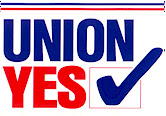 [Speaker Notes: Defined in statute

Effectively insulates multiple employer plans from the tax since all Single enrollees are treated as if they had Non-Single coverage, so have higher Applicable Dollar Limit

Last item:  Tax starts 1/1/18 regardless of how that meshes with terms/dates of CBA]
Failure to properly calculate tax
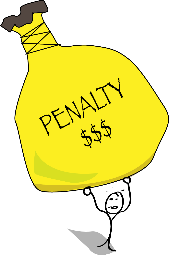 No penalty on payer/provider

Employer/Plan Sponsor pays 
 any shortfall plus interest 

No penalty if
Failure not discovered while exercising due diligence
Failure is corrected within 30 days
[Speaker Notes: So what happens if the employer makes a mistake in calculating the tax (or chooses to ignore it altogether)?

Insurance company/TPA don’t get any penalty

Just like any underpaid tax, late interest will accrue

Due diligence requires that something be done; can’t just wait to be caught]
Emerging Employer strategies
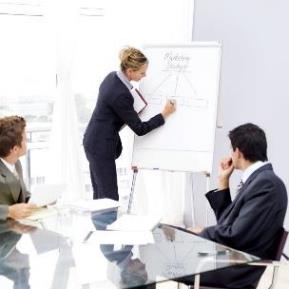 Spousal surcharge or carve-out

Managing hours to below 30 per week

“Race to the bottom”
Offer only bare minimum plans
Facilitate employee-paid supplemental benefits

Payroll deductions as flat percentage of earnings
[Speaker Notes: Surcharge:  $100/month is current average

Hours:  will result in many more part-time employees

                reducing hours exposes ERs to :
	ERISA Section 510 penalties (employer can’t interfere w/ anyone’s rights to benefits) 
	may trigger unemployment benefits

“Race”:  skinny MEC plans:  preventive & clinical trials

Deductions:  had some popularity in 70s;  would set at just under the 9.5% threshold]
Defined contribution strategy
Employer contributes a fixed amount toward benefits and 	 	 allows each employee to select from a menu of options

Original concept behind Section 125 cafeteria plans (1978)

Can be used as cost/risk transfer from employer to employee

Requires each employee to:
get informed 
make the choice that best fits their needs
live with the consequences of their decision
[Speaker Notes: Often talked about hand-in-hand w/ Private Exchange

Many ERs, even small ones, doing this today (Dual Option)

Individual accountability – similar to the evolution from pension plans to 401(k)s]
Return to “old school” managed care
Skinny networks
Most popular plans on Marketplace/Exchange

Multi-tier networks
Based on quality and/or cost

Accountable Care Organizations (ACOs)
“Medical home” concept
HMOs in drag
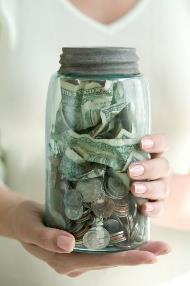 [Speaker Notes: Skinny:  more popular in larger urban areas

Multi-tier:  Premier/Network/OON:  UHC big supporter

ACOs: initially for Medicare; hope is to expand as a care delivery model for all]
ISSUES NOT directly RELATED TO ACA
ERISA Audits
Could involve DOL and/or IRS
Employee Notifications
Potentially 10 notices
Privacy Practices
Business Associate Agreements
Employee Training

DOL HIPAA Audits

Tax preferred treatment of employee benefit plans
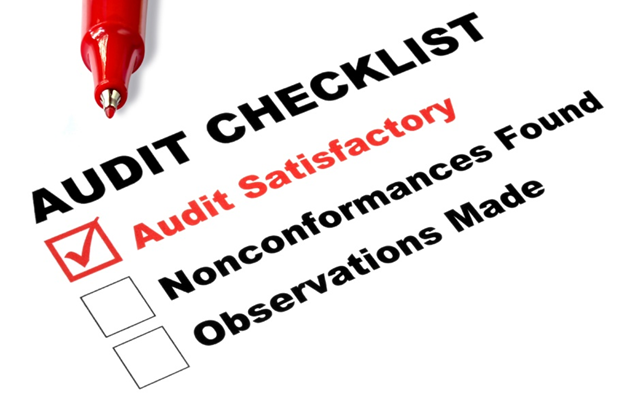 [Speaker Notes: DOL expects to audit every ER in next 5 years

Desk audits:  low-hanging fruit

Notices:	1. Medicare Part D (creditable or not_)
	2. Women’s Health and Cancer Rights Act (rights after mastectomy) (WHCRA)
	3. Newborns & Mothers Health Protection Act (minimum allowed hospital stay) (NMHPA)
	4. Mental Health Parity and Equity Addiction Act (MHPEA)
	5. HIPAA Special Enrollment Rights Notice (birth, death, marriage, etc.)
	6. Children’s Health Insurance Program Reauthorization Act (state-specific contact info) (CHIPRA)
	7. Uniformed Services Employment & Reemployment Rights Act Notice (Return from active duty) 		(USERRA)
	8. Wellness Program Disclosure (if health status considered) 
	9. COBRA Notices (Initial & Election) 
	10. HCR Grandfathered Notice 
	11. Availability of Exchange/Marketplace
	12. Updated Privacy Practices Notice (prompted by updated BAAs that include HITECH and breach 		disclosure info)

Non-Disc:	SI plans include FSAs, HRAs; could include EAPs



HIPAA audits:  COBRA and Privacy

Cost transparency:  release of Medicare physician payment info last week; buzz word among health plans and providers]
ANY OTHER TOPICS,
ISSUES,
CONCERNS?
EM P L O Y EE   B EN EF I T S